就労支援におけるケアマネジメント
PG C-07
社会福祉法人　シンフォニー
矢野　太亮
１．ケアマネジメントの定義と援助の内容
ケアマネジメントとは多様なニーズがある中で、自ら必要なサービスを調整することが難しい人を対象とする援助方法である。
福祉
フォーマル
家族
インフォーマル
地域住民
多様なニーズ
教育
本人
友達
医療
ボランティア
保健
地域の
団体組織
労働
２．ケアマネジメントのプロセス
⑹エバリュエーション
～事後評価～
⑵アセスメント
～ニーズの具体性～
⑴インテーク
～ニーズの把握～
⑶プランニング
～支援計画作成～
⑸モニタリング
～支援状況の観察～
⑷インターベーション
～支援の実施～
（１）インテーク（就労ニーズの把握）
問題の総括的な把握をし、本人との信頼関係を構築するための重要な場面
必要な情報収集
多面的な情報収集例
・本人の状況や主訴、希望
・過去の支援状況とその結果
・進行中の支援状況
・家庭状況や地域情報等
・家族から家庭生活の状況
・相談支援専門員等からの生活管理の状況
・就労経験先からの能力評価の結果
・医療機関から心身の状況
・ハローワーク等からの就業活動の現状
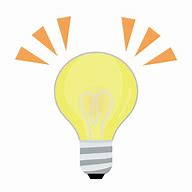 ポイント
・本人の潜在的なニーズを見極める
・背景を含めた生活上の制約の全体を見渡す
・家族から本人のニーズを確認して、本人の意思が尊重されているか見極める
事例から　～インテーク～
本人の希望
過去の支援状況
・就労B型で訓練をした後、一般就労がしたい
・障害者手帳の取得には抵抗がある
・障害者手帳は所持しておらず、福祉サービスを利用したことはない
・大学卒業後に外食チェーン店に社員として就職するが、作業手順を覚えられず、いじめにあい　1か月で退職
・親族からの勧めで若者サポートステーションを利用するが就職には繋がらず
・生活困窮者自立支援事業の利用者として　就労B型の生産活動に携わる（非雇用型）
・就労アセスメントを受けた結果、障害者雇用枠での求職が適当との評価であったが、本人・両親とも手帳の取得には前向きになれず
本人の状況
・高次脳機能障害の疑い
・ADLは概ね自立
・運転免許を1年かけて取得
・WISC-Ⅲ（FIQ72）境界線のため療育手帳は非該当
事例から　～インテーク～
得意なこと
家族関係
・言葉の理解、常識や社会ルールの理解
・耳で聞いたことを記憶する
・両親ともに70代で無職。1歳年上の姉は他県におり疎遠
・父親は障害受容には否定的
・ご本人、母親ともに父親の考えに同調する傾向にある
・裕福ではないが、両親の年金で生活できている。両親は親亡き後の生活に不安を感じている
苦手なこと
・空間的な位置関係を正確に理解する
・モノの一部を見て、全体像を想像する
・場の空気を読む
・桁数の多い計算
・初めての作業を臨機応変に進める
健康面・身体状況
・先天性心疾患のため幼少期に2度手術。現在運動制限等はない。
・13歳の頃、高血圧の指摘を受けて降圧剤の服用をしている。体重は100ｋｇ超え
（2）アセスメント（就労ニーズの具体性）　本人の心身機能の特性とそれを取り巻く環境条件の状態を全体的に把握する場面
情報の範囲
・面接
・関係機関の記録や資料
・検査や測定
・職業環境の情報や資料
・観察や調査　等
情報収集の方法
①個人特性の把握
　・職業準備性を含む基本的な職業能力
　・心身機能の状態
　・就労に向けた姿勢や意欲
　・エンパワメントの水準
　・日常生活における能力　　　　　　　　　　　

②地域や職業生活の環境の把握
　・職業生活の環境に関する条件
　・地域生活の環境に関する条件
　・職場の環境に関する条件
ポイント
・本人から表出される情報は全て丁寧に聴き取る
・ストレングスの視点を意識して対話する
・「就労」だけでなく「生活全体」の情報を聴き取る
・主訴とニーズが一致しない場合、意思形成支援を行う
事例から　～アセスメント～
基本的な職業能力
心身機能の状態
・身体機能は概ね問題ないが、体重過多のため長時間の立ち仕事や、体を動かす仕事は膝が痛くなることがある
・情緒面も安定しているが、上から目線で指摘されたり、強い口調で指導されると不穏になる
・手腕の器用さ、協応運動等の適正能力は基準値
・簡易な作業検査は、口頭説明と例示での補足があれば理解できる
・作業手順が複数ある作業は理解が難しく、手順が前後したり、抜けたりすることがある
・定型反復作業は習熟可能、選別・分類作業等の判断要素を含む作業は効率が下がりミスも多い
・作業量の確認、効率的な作業方法については適宜の助言が必要
就労に向けた姿勢や意欲
・一般就労に対しては意欲的で、そのための訓練として前向きに取り組もうとしている
・障害者雇用により得られるメリット等を理解していない
事例から　～アセスメント～
日常生活における能力
・身の回りのことに関しては概ね自立している。（排泄、衛生面、更衣等）
・持ち物の準備や服薬管理等は本人が忘れることが多いので母親がしている。
・財布や免許証等の貴重品は、失くすと困るので自宅で保管しておかなければならないと考えている。
・家事（洗濯、掃除、調理等）は全て母親がしており、本人にさせたことがないのでどれだけできるか分からない。経験を積むことでできることが増える可能性はあると思われる。
・金銭管理も家族がしており、生活をするためにどれだけのお金が必要であるか本人は理解していない。
・金種の理解は出来ており、浪費等はなく、持っているお金の範囲内で商品の購入等はできる。
・社会的なマナーは概ね理解しており、社会規範を逸脱するような行動をとったことは今までにはない。
事例から　～アセスメント～
職業生活環境に関する条件
地域生活環境に関する条件
・就職しても自宅で生活したい
・自家用車で通勤がしたい
・生活に関して困りごとはない
※食事・掃除・洗濯等の家事や金銭管理は全て母親がしている
・どんな仕事があるか情報が欲しい
・気になったところがあれば見学をしてみても良いと思っている
・B型での作業時間は何時間でもよい
・優しく教えてくれるなら、色んな作業に取り組みたい
職場の環境に関する条件
・量販店でのアルバイト経験があるため、品出し等の仕事に就きたい
※経験のある仕事以外のイメージができない
・障害者枠ではなく一般枠で正規社員として働きたい
・優しく仕事を教えてくれる人がいるところで働きたい
（3）プランニング（支援計画の作成）　本人の生活（人生）を踏まえた視点での支援計画の作成
・個人の特性へのアプローチ　　　　　　　　　（本人の技能の発達と活用）
・取り巻く環境へのアプローチ　
（個人特性に合わせた資源の調整）
ポイント
基本的な視点
・意思決定支援と本人の主体性の獲得
・コーディネートによる社会資源の把握や連携
事例から　～プランニング～
長期目標
短期目標例　～就労～
「月に１回ハロワークに行き求人情報を得る」　
「一般枠と障害者枠それぞれのメリットを知る」等
「一般就労がしたい」
短期目標例　～生活～
短期目標の視点
・長期目標とリンクした目標を設定する
・作業面のみではなく生活面にも着目して目標を設定する
・本人と一緒に達成可能な目標を設定する
「作業用の服を自分で洗濯する」
「施設外就労の時は近隣のスーパーで昼食を購入する」※財布を毎日持ってくる　　　　　等
短期目標例　～作業～
「作業手順をメモし確認しながら業務を行う」
「分からないことは相談し、業務終了時に報告をする」　　　　　　　　　　　　　　　　　　　　　等
（4）インターベーション（就労支援の実施）
・マッチング（求職活動、採用面接、就職）
・職場環境の調整や作業マニュアルの作成
・就労支援員やジョブコーチによる個別支援
・ADLの獲得
・生活リズムの形成
・健康や服薬管理
・対人関係
・基本的な労働習慣
・社会性やルールの習得
・働くことへの動機づけ
・能力の自己理解　　等
職場開拓と就職のあっせん
職業準備訓練
・定期的な訪問と面談
・職場の理解醸成とキーパーソンの育成
・労働条件の再調整等、雇用管理への介　　
入支援
定着支援
ポイント
・意思決定支援と権利擁護の視点から支援
・本人のエンパワメントにアプローチした支援
・社会資源のネットワークを構築して支援の幅を広げる
事例から　～インターベーション～
作業内容（室内）
作業内容（施設外）※週に１日
・ギフト商品づくり　　　　　　　　　　　　　　　　　　（10ある作業工程を手順通り行う）
・精肉工場
（ラインから流れてくるパック詰めされた精肉のラベルを見て、出荷先ごとに分別する）
生活支援
・精肉工場で着用した作業服を翌朝B型事業所で洗濯する
・昼食後、食器を下膳し水につける
・持ち物確認をする（財布、免許証、メモ帳、筆記用具、タオル、着替え）
・休憩時に１５分間のウォーキング
・B型利用中に購入したものを金銭管理簿に記載する
就労支援
・支援者と月に１回ハローワークに行き一般枠での求人情報の収集　
・なかぽつセンターの支援者より、「一般枠」と「障害者枠」それぞれのメリットに関して説明を受ける
（5）モニタリング（就労支援状況の観察）
・支援計画通りにサービスが提供されているかどうかを確認
・本人のニーズや就労環境・生活状況に変化はないかを確認
具体的な確認項目
ポイント
・本人の達成感
・家族、支援者の達成感
・目標の達成度
・目標に対する課題やニーズの変化
・雇用契約の条件
・福祉的就労の形態や工賃等の条件
・就労支援や生活支援のサービスの質
・職場実習の可能性
・雇用の可能性
・企業等との連携状況
・支援機関の変更
・目標が達成されなかった場合や、ニーズが変化した場合はその要因を整理し再アセスメントを行う


・「終結」した場合でも、構築したネットワークを活用し、本人の状況を把握する。
事例から　～モニタリング～
本人評価
家族評価
支援者評価
・室内作業はメモを見なくても工程を覚えてできるようになった。　　　　　　
・精肉工場でもっと働きたい　　　　　　　
・精肉工場に行った時、近くのコンビニで昼食を買うのが楽しみ　　　　　　
・一般就労先で良いところはないが、精肉工場で働きたい　　　　　　
・給料が少ないと父親に言われる　　　　
・B型での洗濯は慣れた。家の洗濯機は使い方が分からない　　　　　　　
・免許証は絶対忘れないように気をつけている。　　　　　　　　　　　　　　　　
・B型で飲む缶コーヒーがおいしい　　　　
・ここの支援者も、精肉工場の人も優しい
・今も一般枠で働きたいと思ってる
（父）　　　　　　　　　　　　　　　　　　　　
・いつまでこの給料のところで仕事をするのか？もっと稼がないと将来困るのは本人
・障害者手帳はとらない　　　　　　　　　　

（母）　　　　　　　　　　　　　　　　　　　　　　・本人は最近イキイキしているように感じる
・精肉工場での仕事を楽しみにしている
・家で食器を下げて水につけるようになった。うれしい
・家でも洗濯機の使い方を教えようと思う
・障害者手帳を取った方が本人のためになるのかなと思っている
・室内作業は繰り返し何度も取り組むことで工程を覚えてきている
・精肉工場に週１日行っているが、意欲的に取り組んでいる。出荷先の分別を間違えることはないが、不良品が流れてきたときに対応することが難しい
・A型事業所は精肉工場に週４回行っているので、A型を検討してみてもよいのでは？
・精肉工場の担当者も、もっと慣れてきたら障害者枠での雇用は検討するとのこと
・洗濯も自分から行えるようになってきている
　　　　　　　　　　　　　　　　　等
（6）エバリュエーション（職業生活の実態把握）　　　　　　　　　　　　　　　　　　　　　※事後評価
・支援計画とその実施内容が、本人の就労支援に有益であったかどうかを検証
・モニタリングの検証とともに、一連のケアマネジメントの効果についても検証
・課題の整理とともに、本人・家族・支援者にフィードバック
事例から　～エバリュエーション～
結果
・B型事業所➡A型事業所➡移行支援事業所➡一般就労➡定着支援
・就労に関しては必要な支援機関とつながり、障害者枠ではあるが本人が希望する一般就労をすることができ、現在も定着している
・生活面では、現在も両親と同居。親亡き後の一人暮らしは現状難しいため、将来を見据えた支援が引き続き必要
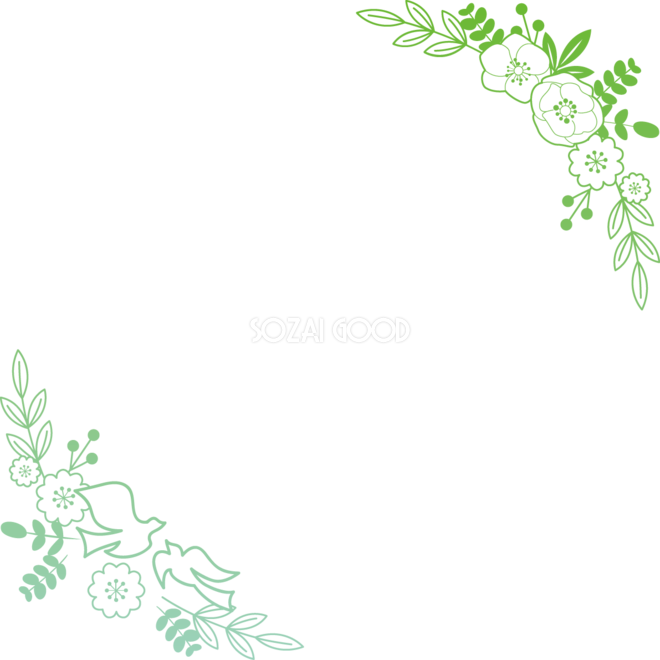 3．就労支援におけるサービス管理責任者の視点
⑴基本的な視点
◆ペイドワーク（賃金の発生する労働）とアンペイドワーク（無給の労働）
　を含む多様な働き方を支援する
◆働くことを一つの手段として生活の再構築につなげ、人生の質を高める
⑵ライフマネジメントからの視点
◆生活設計、生活の再設計の観点から就労支援を行う
ワーク・ライフ・バランス
日常生活の構成は労働のみではない。経済的安定と健康保持を前提として、食事・睡眠等の「基礎生活」、家庭・職場・地域での「役割生活」、心身の休息・気分転換・自己開発の「余暇活動」がバランスよく保たれることで健康で安定した生活がある。
障害者の保障制度について
◆障害者手帳について◆
☆手帳の利点☆
　 公共交通機関等各種割引、障害福祉サービスの利用、各種手当　等様々な
　 補助が受けられます
障害者の保障制度について
●自立支援医療　　





●重度心身障害者医療費助成制度　※対象者は市区町村によって異なります
◆医療保障について◆
障害者の保障制度について
●障害基礎年金･･･障害基礎年金が支給される障害の状態に応じて、法令に
　　　　　　　　 　　　  より、障害の程度が定められています。








●障害厚生年金･･･厚生年金保険に加入している場合。窓口は年金事務所。
◆障害年金◆
※子の加算額はその方に生計を維持されている子がいる時に加算されます。(条件あり)
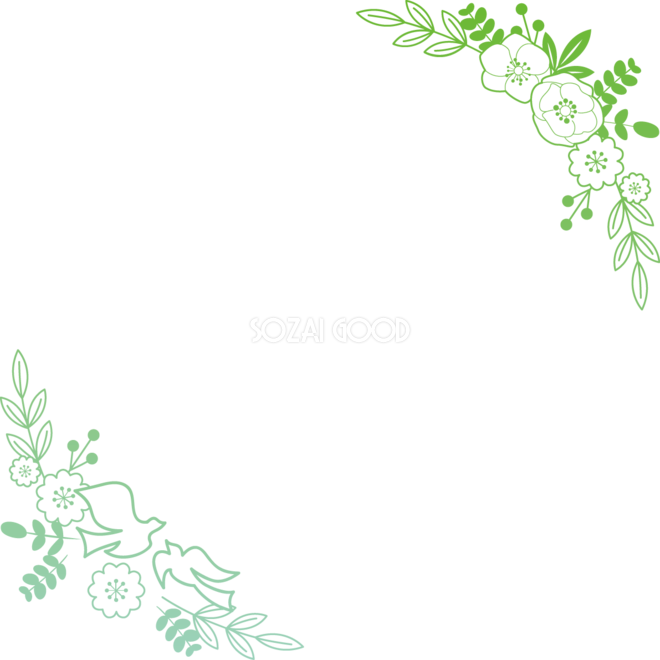 ⑶エンパワメントの視点
◆対象者を、支援されるべき弱い存在と位置づけするのではなく、生きる力や生活力に
　 着目した支援を行う
◆問題や課題がご本人のみに起因するのではなく、取り巻く多様な環境に起因するという
 　視点をもつ
◆就労意欲を高める多様な働きかけを行う

⑷権利擁護の視点
◆労働法規の遵守、労働者としての権利侵害の防止、虐待の防止、就労場面での
   社員等への教育的介入、質の高い福祉サービスが提供されているか見極める

⑸新たな雇用機会や社会資源開発の視点
◆対象者の特性を理解した雇用機会の創出や具体的な提案
◆現行の労働市場への対応のみでなく、地域の中から新たなものを見出す
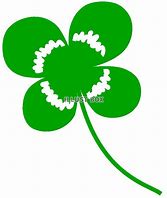 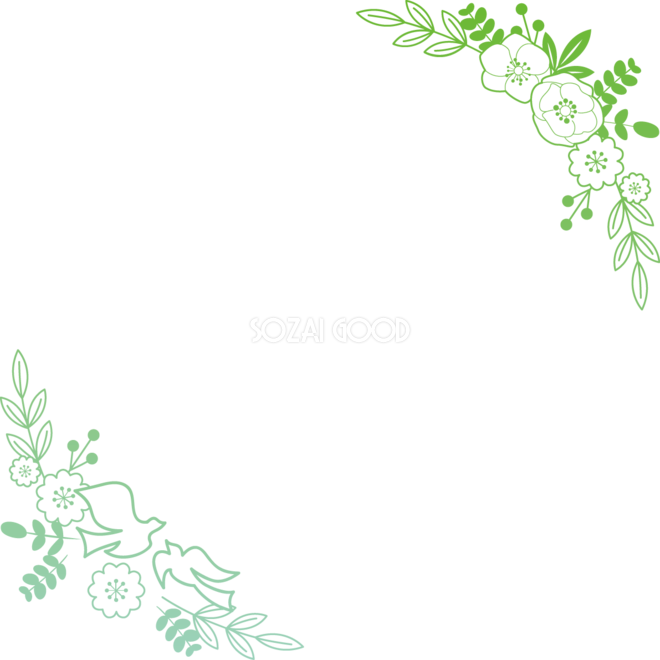 ⑹連携・調整の視点
・自己完結型ではなく、ネットワーク型の支援を目指す
就業における連携先例
自立支援協議会
関係機関、関係団体及び障害者等の福祉、医療、教育又は雇用に関連する職務に従事する者その他の関係者が相互の連絡を図ることにより、地域における障害者等への支援体制に関する課題について情報を共有し、関係機関等の連携の緊密化を図るとともに、地域の実情に応じた体制の整備について協議を行い、障害者等への支援体制の整備を図ることを目的として設置する機関
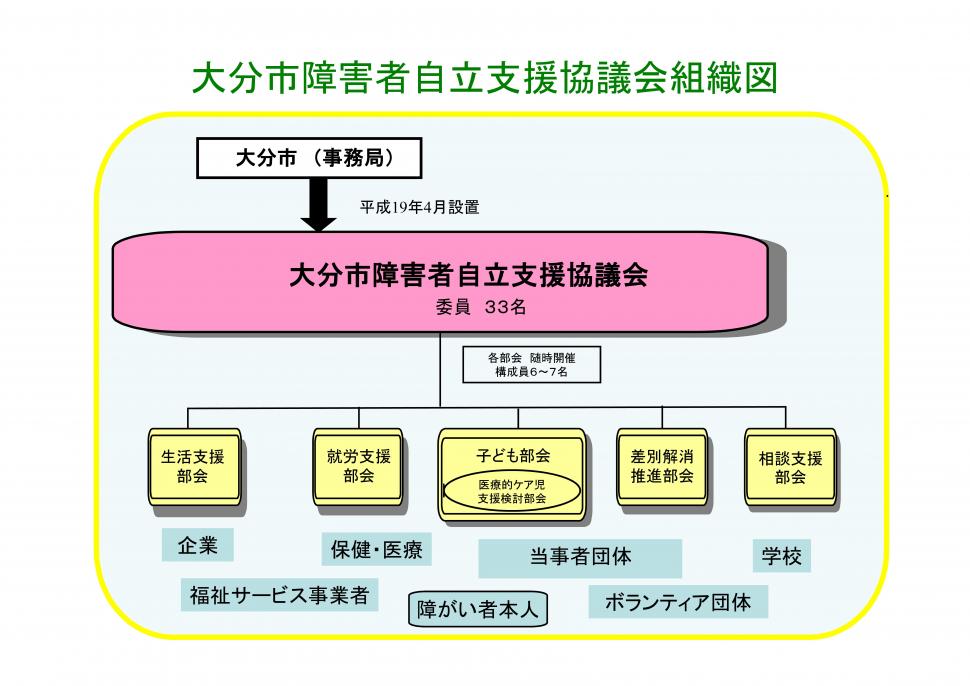 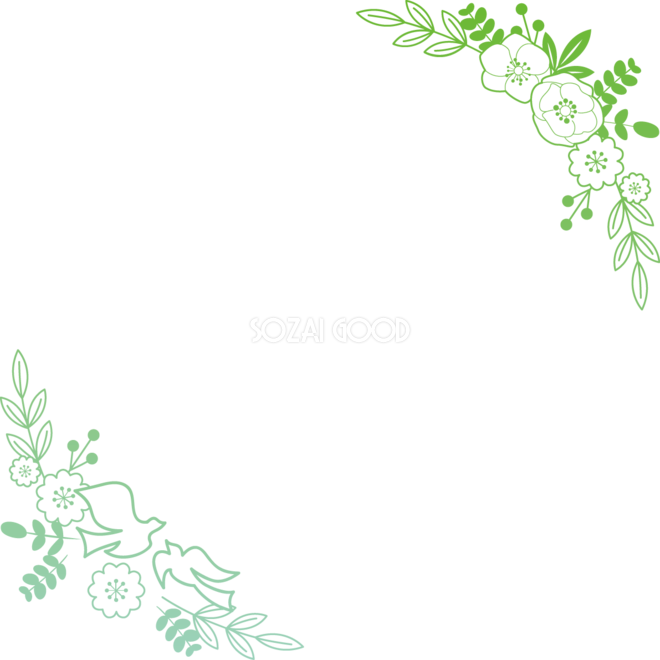 ⑺包括的な定着支援やフォローアップの視点
　・対象者のみならず、周囲への働きかけも含む支援
　・離職への支援
　・対象者の生活をトータルに把握した支援（健康・日常生活・人生）

⑻ご本人中心の視点
　・本人の意向を尊重する
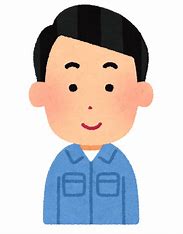 私はずっとここのB型事業所で働きたいです。
本人
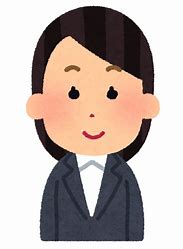 ご本人の意向を尊重します。
ポイント
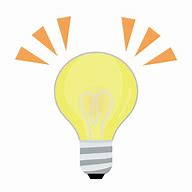 ・本人はB型以外の選択肢を持っているのか？必要な情報を入手しているかのか？　「ずっとここで働きたい」という意向の背景を読み解く力が必要。
支援者
これでいいのか？？
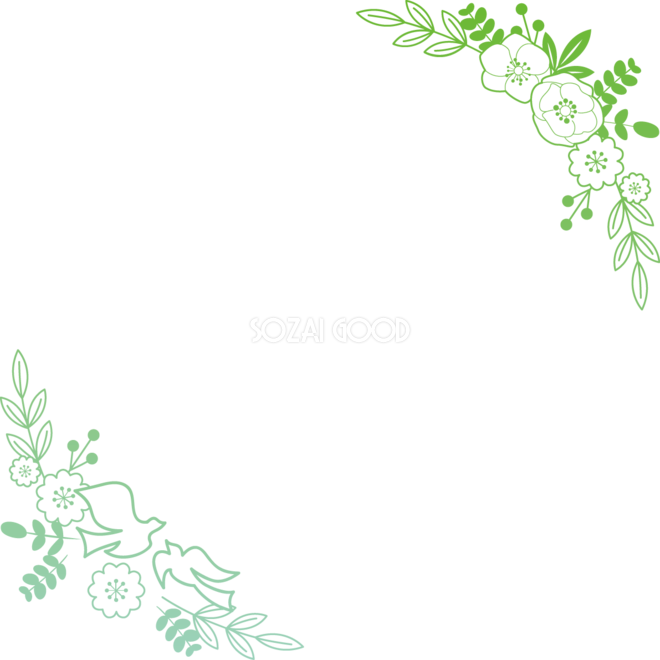 ４．相談支援専門員とサービス管理責任者の連携
必要なサービス等の調整
必要な支援等の実施
深
広
連携
必要なサービス等の調整
具体的な支援の計画作成・実施
相談支援専門員
サービス管理責任者
役割がちがうので
情報を共有し
互いを理解する
連携評価ツールの紹介
厚生労働科学研究障害者政策総合研究事業「相談支援専門員とサービス管理
　　責任者及び児童発達支援管理責任者の連携に関する評価ツールの開発のための
　　研究」(21GC1019)
連携評価ツールのねらい
1.連携に関する評価を見える化することで、できている・できていない点や、得意・苦手な点を客観的に確認することができ、連携に関する取り組みの改善につながることを期待しています。　
　　　　　　　　　　　　　　　　　　　　　　　　　　　　　　　　　　　　　　　　　　　　　　　　　　　　　　　　　　　　　　　　　　　　　　　　　　　　　　　　　　　　　　　　　　　　　　　　　　　　　　　　　　　　　　　　　　　　2.相談支援専門員とサビ児管の連携について見える化することで、連携を通した質の高いサービス提供について、具体的な内容の意識化につながることを期待しています。

3.近年の福祉課題として、複雑化・複合化した課題が増加しているといわれている中で、多様な支援対象者に対しても多職種・多機関チームとして連携・協働が求められており、ツールの活用を通した支援体制整備を期待しています。

4.連携をするための環境について評価していくことで、ICT等テクノロジーの活用を促進し、人材不足や業務負担の軽減、効率的な業務対応に寄与することを期待しています。
厚生労働科学研究障害者政策総合研究事業「相談支援専門員とサービス管理
　　責任者及び児童発達支援管理責任者の連携に関する評価ツールの開発のための
　　研究」(21GC1019)
連携評価シートについて
◆「連携評価シート」の項目は、相談支援専門員・サビ児管双方の視点から共通した評価が進められるように設定しました。
　同じ視点から評価できることで、ツールを通して連携に関する共通理解となることを想定しています。
以下の4つの大項目と、それらを構成する下位項目があります。
①直接的対話行動評価　　　（9項目）
　　②支援計画活用行動評価　 （6項目）
    ③主体的かかわり意識評価　（25項目）
    ④周辺環境整備状況評価  （10項目）
厚生労働科学研究障害者政策総合研究事業「相談支援専門員とサービス管理
　　責任者及び児童発達支援管理責任者の連携に関する評価ツールの開発のための
　　研究」(21GC1019)
①直接的対話行動評価
厚生労働科学研究障害者政策総合研究事業「相談支援専門員とサービス管理
　　責任者及び児童発達支援管理責任者の連携に関する評価ツールの開発のための
　　研究」(21GC1019)
②支援計画活用行動評価
厚生労働科学研究障害者政策総合研究事業「相談支援専門員とサービス管理
　　責任者及び児童発達支援管理責任者の連携に関する評価ツールの開発のための
　　研究」(21GC1019)
③主体的関わり意識評価
厚生労働科学研究障害者政策総合研究事業「相談支援専門員とサービス管理
　　責任者及び児童発達支援管理責任者の連携に関する評価ツールの開発のための
　　研究」(21GC1019)
厚生労働科学研究障害者政策総合研究事業「相談支援専門員とサービス管理
　　責任者及び児童発達支援管理責任者の連携に関する評価ツールの開発のための
　　研究」(21GC1019)
④周辺環境整備状況評価
厚生労働科学研究障害者政策総合研究事業「相談支援専門員とサービス管理
　　責任者及び児童発達支援管理責任者の連携に関する評価ツールの開発のための
　　研究」(21GC1019)
補助項目
厚生労働科学研究障害者政策総合研究事業「相談支援専門員とサービス管理
　　責任者及び児童発達支援管理責任者の連携に関する評価ツールの開発のための
　　研究」(21GC1019)
連携評価シートの記入方法
本シートは、
①相談支援専門員は、サービス管理責任者や児童発達支援管理責任者を②サービス管理責任者や児童発達支援管理責任者は、相談支援専門員を想定して記入することが基本となります。
●連携評価シートは、実施者（記入者）が、自身の現状について主観的に評価（自己評価）をしていくことが基本となります。

●シートはMicrosoft　Excelのファイル形式となっています。
　パソコンを用いて必須項目を記入することで、自動でグラフが表示されます。
（印刷して手書きでも使用が可能です）
厚生労働科学研究障害者政策総合研究事業「相談支援専門員とサービス管理
　　責任者及び児童発達支援管理責任者の連携に関する評価ツールの開発のための
　　研究」(21GC1019)
手順（Excelの場合）
厚生労働科学研究障害者政策総合研究事業「相談支援専門員とサービス管理
　　責任者及び児童発達支援管理責任者の連携に関する評価ツールの開発のための
　　研究」(21GC1019)
１.「評価シート」の上部に実施者の「所属」「職種」「実施者名」を記入します。
また、「（連携の対象）」を具体化して想定する場合は、こちらも記入してください。
※連携の対象とは、実施者が記入に際して想定する具体的な連携相手となります。１人（例：A相談支援専門員個人等）を想定する場合もあれば、複数（例：１年間でやりとりしたサビ管等）を想定する場合もあります。

２.シート右上に実施日を記入します。（３回分まで同じシートで記入できます）

３.項目の内容について、シート右の記入欄へ1～6の間で数字（半角）を記入していきます。数字は「１（まったく当てはまらない）」～「６（十分に当てはまる）」となります。

４.必要な場合は、補助項目についても数字を記入してください。

５.入力された数字から、シートの下部に大項目全体に関するグラフ（平均値）、下位項目別に関するグラフ（入力値）が表示されます。

６.必要な場合は印刷出力も可能です。
活用例１　個人による連携状況に関する自己評価
活用場面
相談支援専門員（サビ管）が一年間の業務の総括を行おうと考えた。利用者に関する支援計画（サービス等利用計画または個別支援計画）の作成を多数行ってきたが、担当ケースの利用先のサービス管理責任者（または相談支援専門員）とどのくらい連携を行っていたのか振り返り自己評価するために、シートを活用した。
※担当ケース数が多い場合は、印象に残ったケースを中心に記載することが想定されます。考えられる対応状況として最も多かったパターンのケースを想定して記入するなど、対象像を確認しましょう。

●実施者　　　　　　　　　　
　相談支援専門員（サービス管理責任者）

●想定する連携対象　　　
　自身が担当する利用者に関わる全てのサビ管（相談支援専門員）（複数）

活用効果イメージ例
➡実施した結果、実践の中であまり意識できていなかった項目が明らかとなり、今後の取り組みの中での目標設定につなげて取り組むことができた。
厚生労働科学研究障害者政策総合研究事業「相談支援専門員とサービス管理
　　責任者及び児童発達支援管理責任者の連携に関する評価ツールの開発のための
　　研究」(21GC1019)
活用例2　連携がうまくいってないと感じた際の状況確認
活用場面
初めて関わる相談支援専門員より連絡があり、新規利用者の対応を進めているが、相談支援専門員との連携がうまくいっていないと感じた。具体的に連携の課題となっている点が認識できないため、評価シートを活用して課題となっていそうな点を確認することにした。
●実施者　　　　　　　　　　
　サービス管理責任者

●想定する連携対象　　　
　相談支援専門員（１名）

活用効果イメージ例
➡連絡を取る時間帯について十分確認できていなかった。また、支援計画書の内容について相互のやり取りが充分ではなく、共有ができていなかったことがみえてきた。お互いの連絡がつきやすい時間帯を確認し、また支援計画の共有についても提案したところ、相互に確認することができた。支援の方向性が共有され、よりよい支援展開につながった。
厚生労働科学研究障害者政策総合研究事業「相談支援専門員とサービス管理
　　責任者及び児童発達支援管理責任者の連携に関する評価ツールの開発のための
　　研究」(21GC1019)
５．支援者に求められるもの
本人を中心に置き、そのニーズや希望を実現するために協力して支援する
自分の専門領域においては直接援助をし、他領域については調整を行い援助のパッケージを構築する
一貫性のある継続的なサービスを提供する
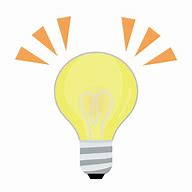 ポイント
・障害に起因して失った力を、ケアマネジメントによって回復し、力をつけていくことを志向
・援助者主導にならず、権利擁護を常に意識
・障害者総合支援法に基づいたサービスの提供を意識する